Cooperating teacher orientation
Spring 2023
CI 420
Year 1 Early Childhood Candidates
agenda
Welcome!
Sue Talbott, Clinical Experiences Specialist
Dr. Stephanie Smith, Early Childhood Program Coordinator

In the chat:
Name
School
Grade
One word to summarize your winter break
Placement sequence
Year 1 – Fall – Infants and Toddlers at Child Development Lab on campus
Year 1 – Spring – Primary placement (K-2)

Year 2 – Fall – Preschool
Year 2 – Spring – STUDENT TEACHING! 
Most candidates student teach in kindergarten
attendance
Weeks 2-6: 
Thursday mornings (first day is Thursday, January 26)
Start of school day (contracted hours) until noon-ish
FOUR HOURS per day
Weeks 7-14
Monday-Thursday (last day is Thursday, April 20)
Start of school day (contracted hours) until noon-ish
FOUR HOURS per day
absences
Candidates are required to make up all absences
They will arrange this with you during the last two weeks of the semester
Professional expectations
Promptness
Mature and appropriate attire and hygiene
Communication
Engagement


PROFESSIONAL BEHAVIOR CHECKLIST
Academic expectations
Three observations (including pre- and post- conference) from university mentor
1: Transition
2: Dialogic Reading
3: Math
Candidates will collaborate with you and share lesson plan with you in advance
Final evaluation with cooperating teacher, student, and mentor
Coursework

Placement Guide
What do candidates need from you?
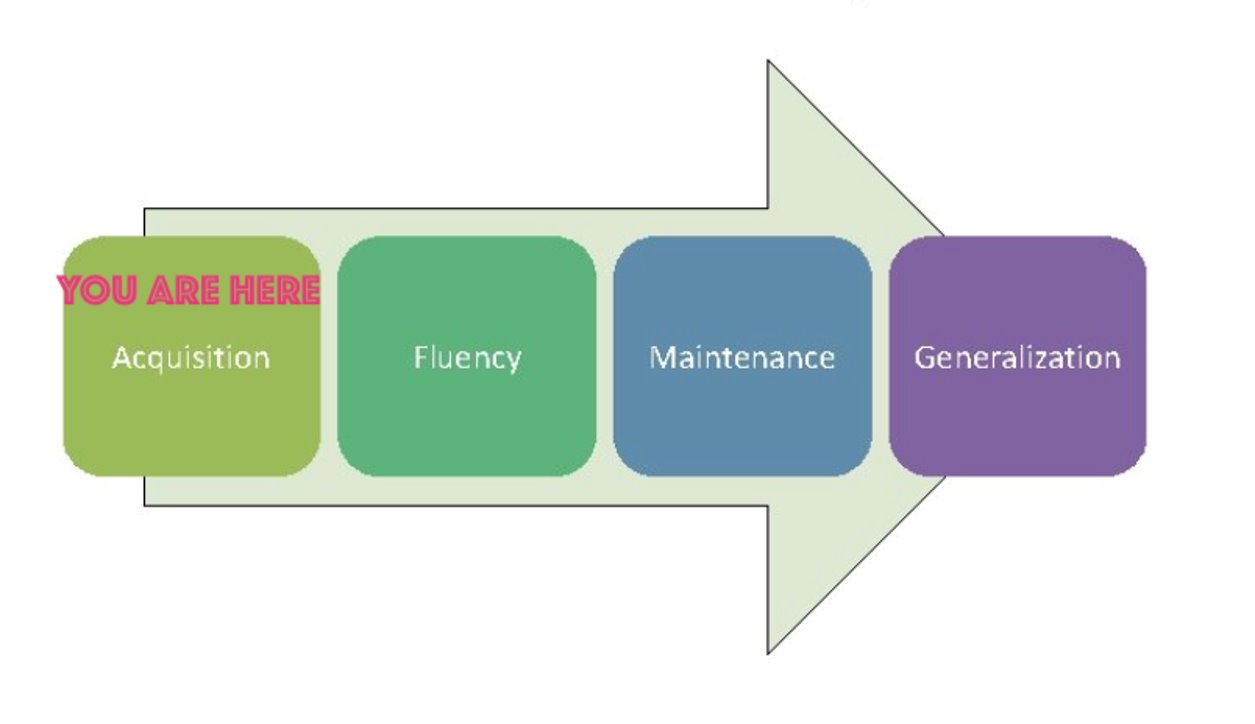 A safe and nurturing relationship
Feedback (positive AND corrective)
Opportunities to practice
Tips and tricks 
Time to ask questions
YOU = candidate
Giving feedback
Cooperating teachers submit weekly written feedback – usually emailed to candidate and supervisor.  Any format is acceptable.

Positive AND corrective (when needed)
Most common corrective feedback is related to professional behaviors
Good communication with the mentor is CRITICAL
evaluations
Observation feedback – shared by mentor
Weekly feedback
Final
Portal: https://cote.illinois.edu/cote-portal-access

Support plans
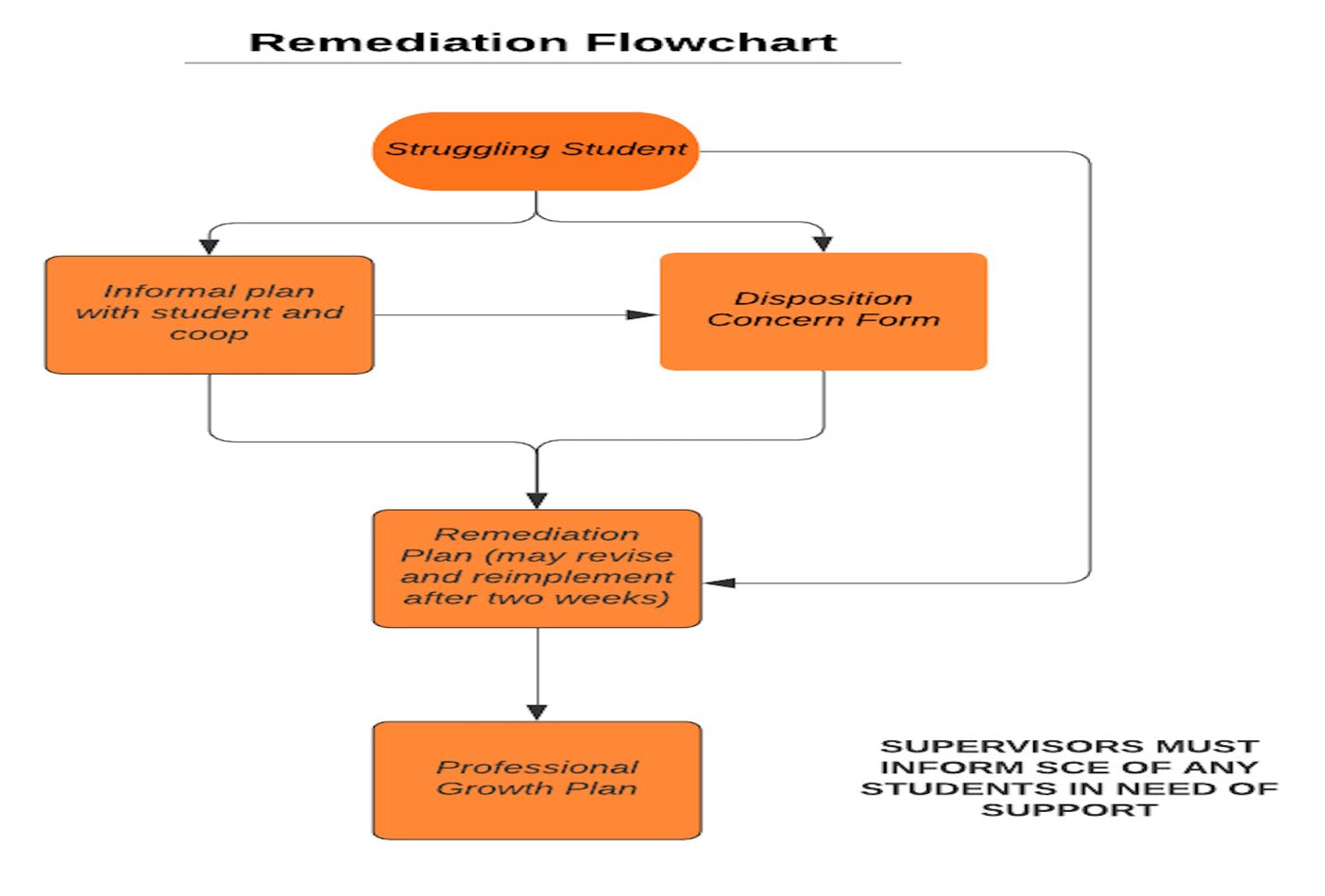 The Mentor
Role, responsibility

Communication
Immediate actions to welcome your candidate
Exchange contact information (set boundaries!)
Show them where to put their belongings
Tour the school
Introduce them to staff
Teach them how to access your online curriculum and classroom
Ask them to plan to introduce themselves to the students in a creative way
Post their name on the board/Give them a nametag
Be clear and specific about what you would like them to do
Tuition waivers
Non-degree vs. Master’s/Endorsement/Doctoral

Contact Council on Teacher Education with questions! 
cote-waivers@illinois.edu
https://cote.illinois.edu/cooperating-personnel-supervisors/cp-tuition-fee-waivers
resources
SCE: https://sce.education.illinois.edu/
Portal: https://cote.illinois.edu/cote-portal-access
Email Cara or Sue directly: 
caraknox@illinois.edu
stalbott@illinois.edu
AY 2023-2024 application will be available on February 14
Questions?